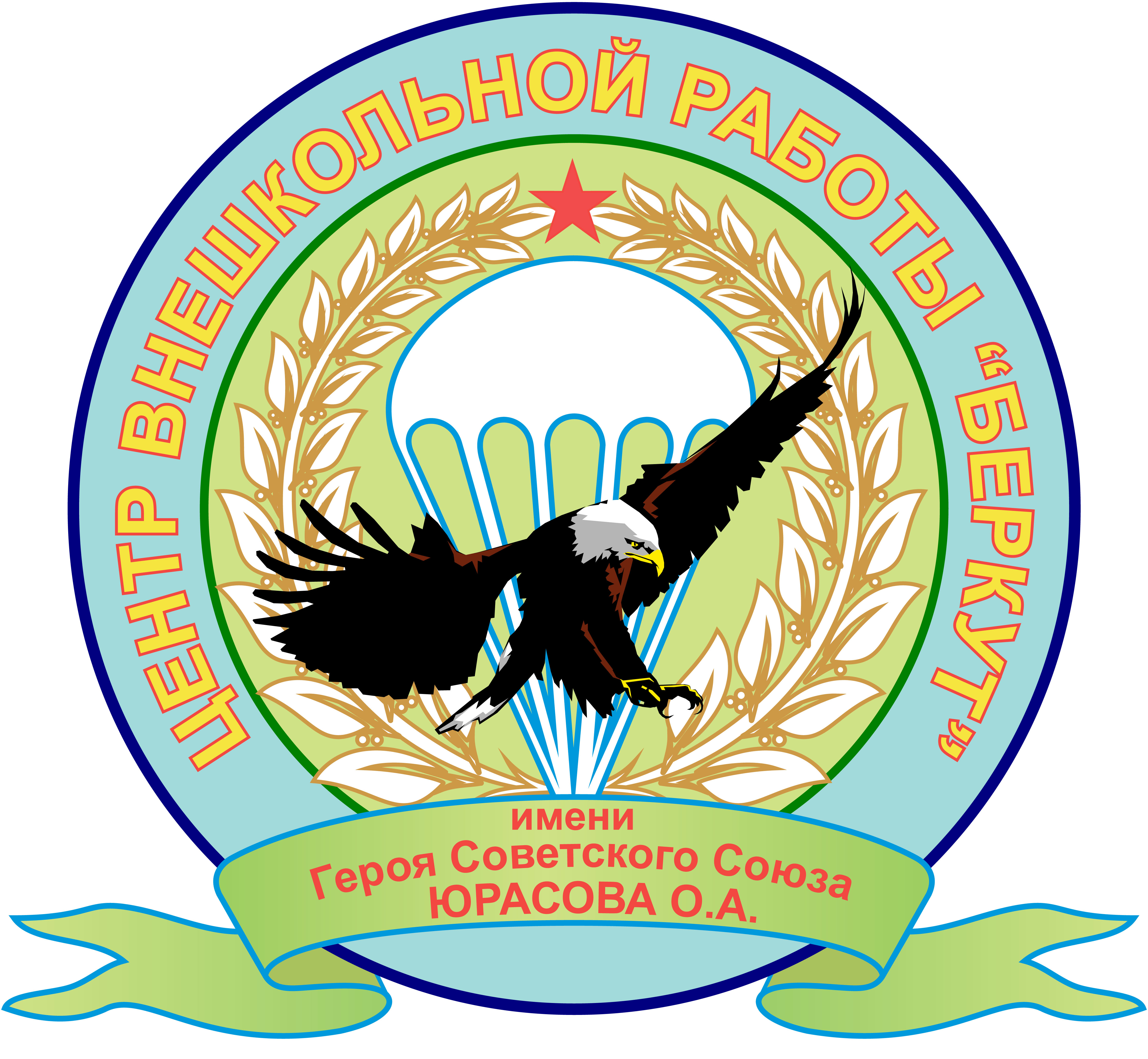 МБУ ДО ЦВР «Беркут» им. О.А. Юрасова«Основные аспекты разработки дополнительной общеобразовательной общеразвивающей программы»
Веселов Виктор Михайлович, методист МБУ ДО ЦВР «Беркут» им. О.А. Юрасова
Вопросы семинара
Нормативно-правовая база разработки дополнительных общеобразовательных общеразвивающих программ (ДООП)
Основные понятия и термины
Содержание и требования к разработке ДООП
Типология ДООП
Структура ДООП и содержание ее основных элементов 
Основные ошибки при подготовке и оформлении ДООП
Нормативно-правовая база разработки дополнительных общеобразовательных общеразвивающих программ (ДООП)
Федеральный Закон Российской Федерации от 29.12.2012 г. № 273 «Об образовании в Российской Федерации» (далее – ФЗ № 273);
Концепция развития дополнительного образования детей от 4 сентября 2014 г. № 1726-р;
Стратегия развития воспитания в Российской Федерации на период до 2025 года (от 29 мая 2015 г. № 996-р);
Приказ Минпросвещения России от 09.11.2018 N 196 «Об утверждении Порядка организации и осуществления образовательной деятельности по дополнительным общеобразовательным программам»; 
Постановление Главного государственного санитарного врача РФ от 04.07.2014 №41 «Об утверждении СанПиН 2.4.4.3172-14 «Санитарно-эпидемиологические требования к устройству, содержанию и организации режима работы образовательных организаций дополнительного образования детей»;
Методические рекомендациями по проектированию дополнительных общеобразовательных общеразвивающих программ (включая разноуровневые программы) Минобрнауки России от 18 ноября 2015 №09-3242; 
Рекомендации по реализации внеурочной деятельности, программы воспитания и социализации и дополнительных общеобразовательных программ с применением дистанционных образовательных технологий (письмо Минпросвещения России от 7 мая 2020 г. № ВБ-976/04).
Основные понятия
Дополнительное образование - это вид образования, который направлен на всестороннее удовлетворение образовательных потребностей человека в интеллектуальном, духовно-нравственном, физическом и (или) профессиональном совершенствовании и не сопровождается повышением уровня образования (N 273-ФЗ "Об образовании " ст.2 п.14.)
Образовательная программа определяется как «комплекс основных характеристик образования (объем, содержание, планируемые результаты), организационно-педагогических условий», представленных «в виде учебного плана, календарного учебного графика, рабочих программ учебных предметов, курсов, дисциплин (модулей), иных компонентов, а также оценочных и методических материалов» (№ 273-ФЗ «Об образовании» гл. 1, ст. 2, п. 9).  
Обучающийся - физическое лицо, осваивающее образовательную программу (№ 273-ФЗ «Об образовании» ст. 2 п.15)
К обучающимся в зависимости от уровня осваиваемой образовательной программы, формы обучения, режима пребывания в образовательной организации относятся:
Учащиеся - лица, осваивающие образовательные программы начального общего, основного общего или среднего общего образования, дополнительные общеобразовательные программы (№ 273-ФЗ «Об образовании» ст. 33 п.2)
Дополнительная общеобразовательная общеразвивающая программа (ДООП)
Дополнительная общеобразовательная общеразвивающая программа (далее – ДООП), в соответствии с современным законодательством, представляет собой комплекс основных характеристик образования (объем, содержание, планируемые результаты), организационно-педагогических условий и в случаях, предусмотренных данным Федеральным законом, форм аттестации, который представлен в виде учебного плана, календарного учебного графика, рабочих программ учебных предметов, курсов, дисциплин (модулей), иных компонентов, а также оценочных и методических материалов» (№ 273-ФЗ «Об образовании»  ст.2, п.9).

Дополнительная общеобразовательная программа является нормативным документом, содержащим максимально полную информацию о предлагаемом детям дополнительном образовании по определенному виду деятельности, имеющим конкретные образовательные цели и диагностируемые образовательные результаты. 
Приказом Минпросвещения РФ от 9 ноября 2018 г. №196 утвержден порядок организации и осуществления образовательной деятельности по дополнительным общеобразовательным программам.
Дополнительная общеобразовательная общеразвивающая программа (ДООП)
К освоению программ «допускаются любые лица без предъявления требований к уровню образования, если иное не обусловлено спецификой реализуемой образовательной программы» (Закон № 273-ФЗ, гл. 10, ст. 75, п. 3).
Согласно п. 4 ст. 75 № 273-ФЗ «Об образовании», содержание дополнительных общеразвивающих программ и сроки обучения по ним определяются образовательной программой, разработанной и утвержденной организацией, осуществляющей образовательную деятельность.
Приказом Минобрнауки России от 9 ноября 2018 года N 196 утвержден Порядок организации и осуществления образовательной деятельности по дополнительным общеобразовательным программам (далее - Порядок), регулирующий организацию и осуществление образовательной деятельности по дополнительным общеобразовательным программам, в том числе особенности организации образовательной деятельности для учащихся с ограниченными возможностями здоровья, детей-инвалидов и инвалидов. 
Согласно Порядку, образовательные организации, реализуют дополнительные общеобразовательные программы в течение всего календарного года, включая каникулярное время. 
Организации, осуществляющие образовательную деятельность, ежегодно обновляют дополнительные общеобразовательные программы с учетом развития науки, техники, культуры, экономики, технологий и социальной сферы. 
Обновление и утверждение программы должно осуществиться до начала нового учебного года (Порядок рассмотрения и утверждения программы определяется локальным правовым актом образовательной организации).
Дополнительная общеобразовательная общеразвивающая программа (ДООП)
В соответствии с Концепцией развития дополнительного образования детей от 4 сентября 2014 г. N 1726-р (далее - Концепция) на современном этапе содержание дополнительных образовательных программ ориентировано на:
- создание необходимых условий для личностного развития учащихся, позитивной социализации и профессионального самоопределения;
- удовлетворение индивидуальных потребностей учащихся в интеллектуальном, художественно-эстетическом, нравственном развитии, а также в занятиях физической культурой и спортом, научно-техническим творчеством;
- формирование и развитие творческих способностей учащихся, выявление, развитие и поддержку талантливых учащихся;
- обеспечение духовно-нравственного, гражданского, патриотического, трудового воспитания учащихся;
- формирование культуры здорового и безопасного образа жизни, укрепление здоровья учащихся;
- подготовку спортивного резерва и спортсменов высокого класса в соответствии с федеральными стандартами спортивной подготовки, в том числе из числа учащихся с ограниченными возможностями здоровья, детей-инвалидов.
Дополнительная общеобразовательная общеразвивающая программа (ДООП)
ДООП должна быть:
- построена на принципах конкретности, точности, логичности, реальности; 
- иметь официально-деловой стиль изложения; 
- иметь оптимальный объем, не перегруженный излишней информацией.
Проектирование и реализация ДООП должны строиться на следующих основаниях (Концепция, р. IV):
- свобода выбора образовательных программ и режима их освоения;
- соответствие образовательных программ и форм дополнительного образования возрастным и индивидуальным особенностям детей;
- вариативность, гибкость и мобильность образовательных программ;
- разноуровневость (ступенчатость) образовательных программ;
- модульность содержания образовательных программ, возможность взаимозачета результатов;
- ориентация на метапредметные и личностные результаты образования;
- творческий и продуктивный характер образовательных программ;
- открытый и сетевой характер реализации.
Требования, предъявляемые к ДООП
Актуальность – ориентация на решение наиболее значимых проблем. 
Прогностичность – способность соответствовать изменяющимся требованиям и условиям ее реализации. 
Рациональность – возможность получать максимально полезный результат при достижении поставленной цели при помощи реально имеющихся ресурсов. 
Реалистичность – соответствие желаемого и возможного, соответствие между целью и реально необходимыми средствами для ее достижения. 
Целостность – полнота и согласованность ее компонентов.
Контролируемость – определение промежуточных целей, то есть реальных способов проверки получаемых результатов. 
Вариативность – возможность оперативного обнаружения отклонений, например, по затратам времени, и коррекции действий. 
Сбалансированность по всем ресурсам: кадровым, материально-техническим, учебно-методическим, временным.
Типология ДООП
1. По принципу составления:
- Типовые – рекомендованные Министерством просвещения РФ.
- Модернизированные – улучшенные, на взгляд разработчика.
- Компилятивные – составленные из разных элементов уже существующих программ.
- Авторские – инновационные, имеющие элементы нового либо в содержании, либо в технологии реализации, то есть определено свое, индивидуальное образовательно-педагогическое поле деятельности.
2. По продолжительности реализации:
- Краткосрочные (рассчитанные до года реализации)
- Среднесрочные (до трех лет)
- Долгосрочные (три и более лет)
3. По направленности: технической; художественной; физкультурно-спортивной; туристско-краеведческой; социально-педагогической; естественнонаучной.
Уровни сложности ДООП
Содержание и материал ДООП должны быть организованы по принципу дифференциации в соответствии со следующими уровнями сложности:
1. "Стартовый уровень". Предполагает использование и реализацию общедоступных и универсальных форм организации материала, минимальную сложность предлагаемого для освоения содержания программы.

2. "Базовый уровень". Предполагает использование и реализацию таких форм организации материала, которые допускают освоение специализированных знаний и языка, гарантированно обеспечивают трансляцию общей и целостной картины в рамках содержательно-тематического направления программы.

3. "Продвинутый уровень". Предполагает использование форм организации материала, обеспечивающих доступ к сложным (возможно узкоспециализированным) и нетривиальным разделам в рамках содержательно-тематического направления программы.
Структура ДООП(методические рекомендации под ред. Буйловой)
Структура дополнительной общеобразовательной общеразвивающей программы включает: 
1) комплекс основных характеристик программы: 
- пояснительная записка; 
- цель и задачи программы; 
- содержание программы; 
- планируемые результаты.  
2) комплекс организационно-педагогических условий, включая формы аттестации:
- календарный учебный график; 
- условия реализации программы; 
- формы аттестации; 
- оценочные материалы;
- методические материалы; 
- список литературы. 
- приложения
Примеры формулировок целей и задач (согласно Концепции развития дополнительного образования детей)
Цели:
- Формирование интереса к …у детей и подростков.  
- Укрепление психического и физического здоровья детей через занятия мотоспортом.  
- Обеспечение эмоционального благополучия ребенка через увлечение его к прикладным  видам искусства.  
- Развитие личности ребенка, способного к творческому самовыражению через овладение основами … 
- Формирования мотивации к познанию ( творчеству, труду, спорту, приобщению к ценностям и традициям многонациональной культуры российского народа) 
- Обеспечение личностного развития учащихся, позитивной социализации и профессионального самоопределения…. 
- Формирование и развитие творческих способностей учащихся……
Задачи:
- Формировать у детей высокий уровень духовно-нравственного развития, чувство причастности к историко-культурной общности российского народа и судьбе России.
- Содействовать 	популяризации 	в информационном 	пространстве 	традиционных российских культурных ценностей и норм поведения.
- Воспитывать в детях умения совершать правильный выбор в условиях возможного негативного воздействия информационных ресурсов.
- Формировать 	приверженность 	идеям 	интернационализма, 	дружбы, 	равенства, взаимопомощи народов.
- Формировать у детей чувство патриотизма, чувство гордости за свою Родину, готовности к защите интересов Отечества, ответственности за будущее России.
Образец оформления учебного плана
Образцы оформления учебного плана и календарного графика(на основании Письмо Минобрнауки РФ от 18 ноября 2015 г. N 09-3242 "О направлении информации")Образец оформления учебного планаОбразец оформления календарного графика
Типичные ошибки при разработке дополнительных общеразвивающих программ
Типичные ошибки при разработке дополнительных общеразвивающих программ